Моя малая родина
Москва
Россия
Кремль
Герб России
Флаг России
Река Москва
герб района Солнцево
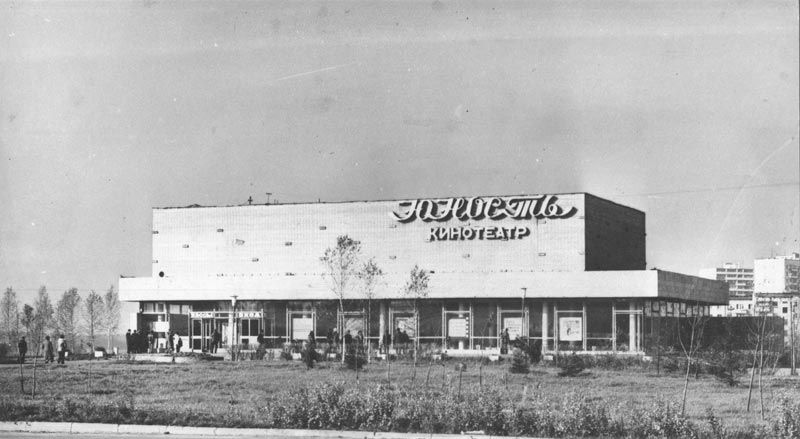 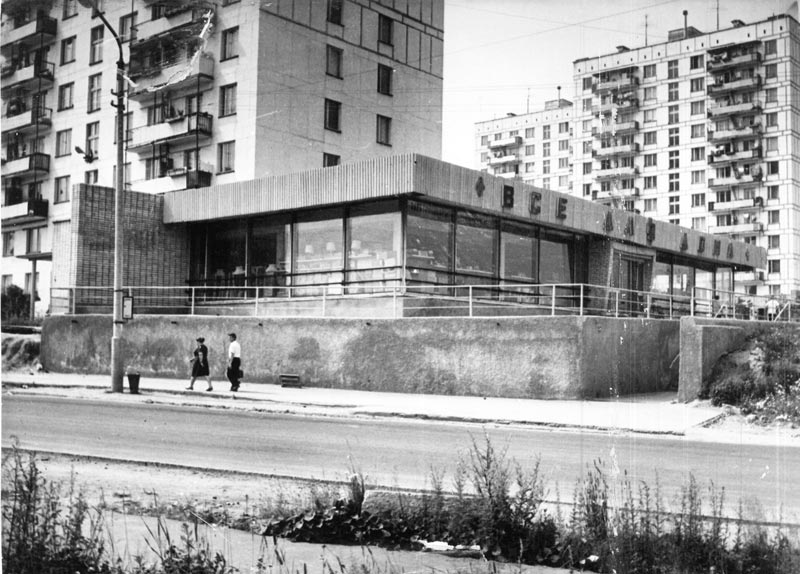 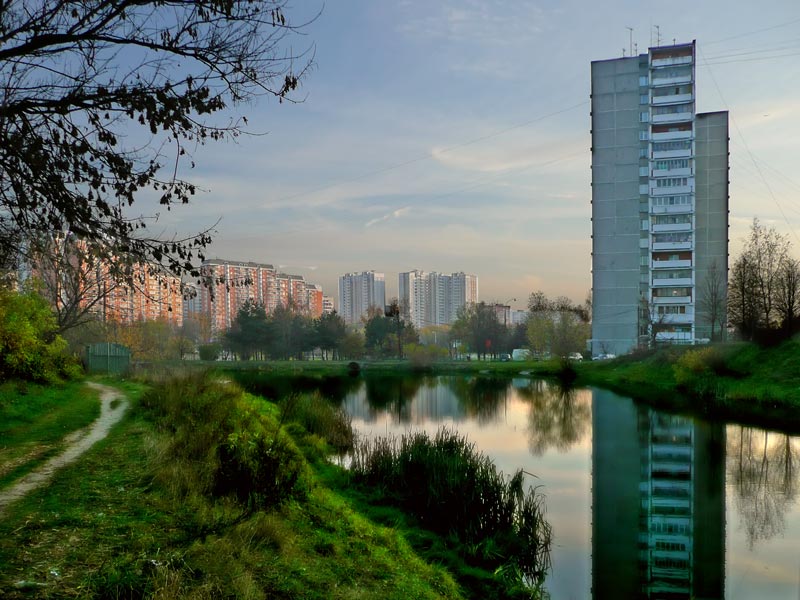